Transverse instabilities induced periodic modulation in laser driven proton beams
Jianhui Bin

Shanghai Institute of Optics and Fine Mechanics, CAS
SIOM location
Jiading District (North-West Shanghai)
7 Campuses
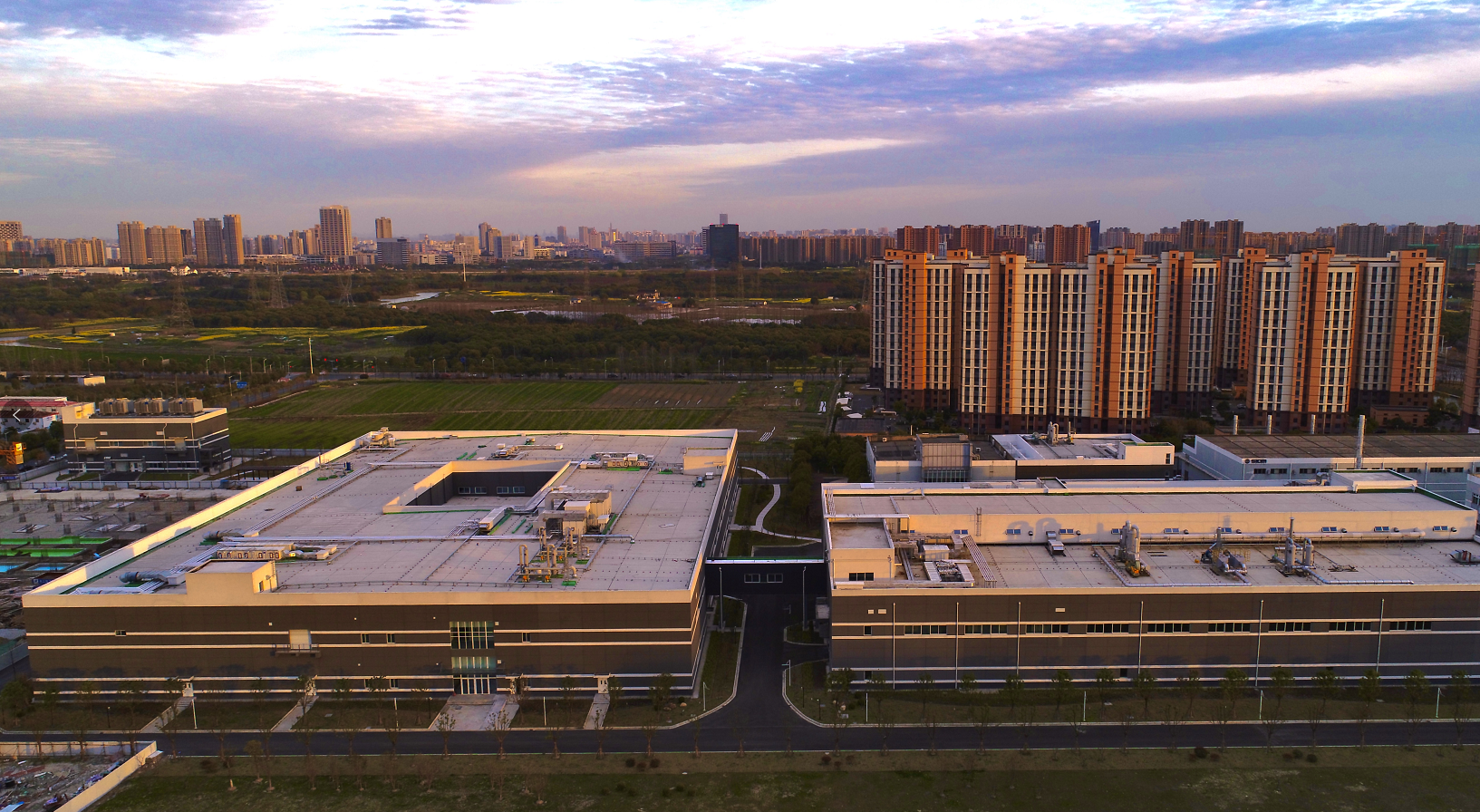 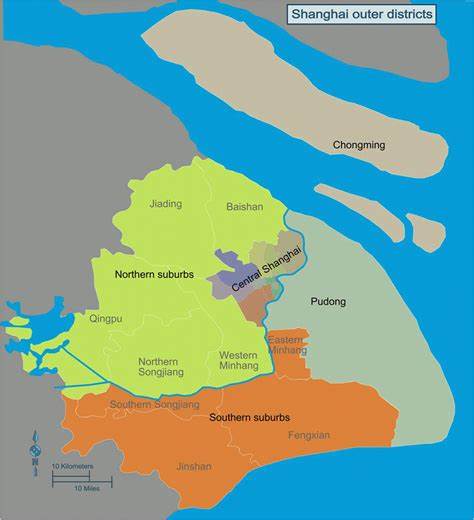 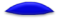 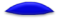 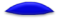 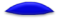 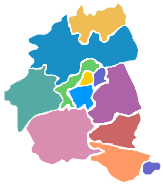 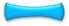 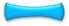 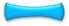 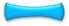 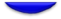 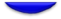 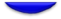 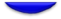 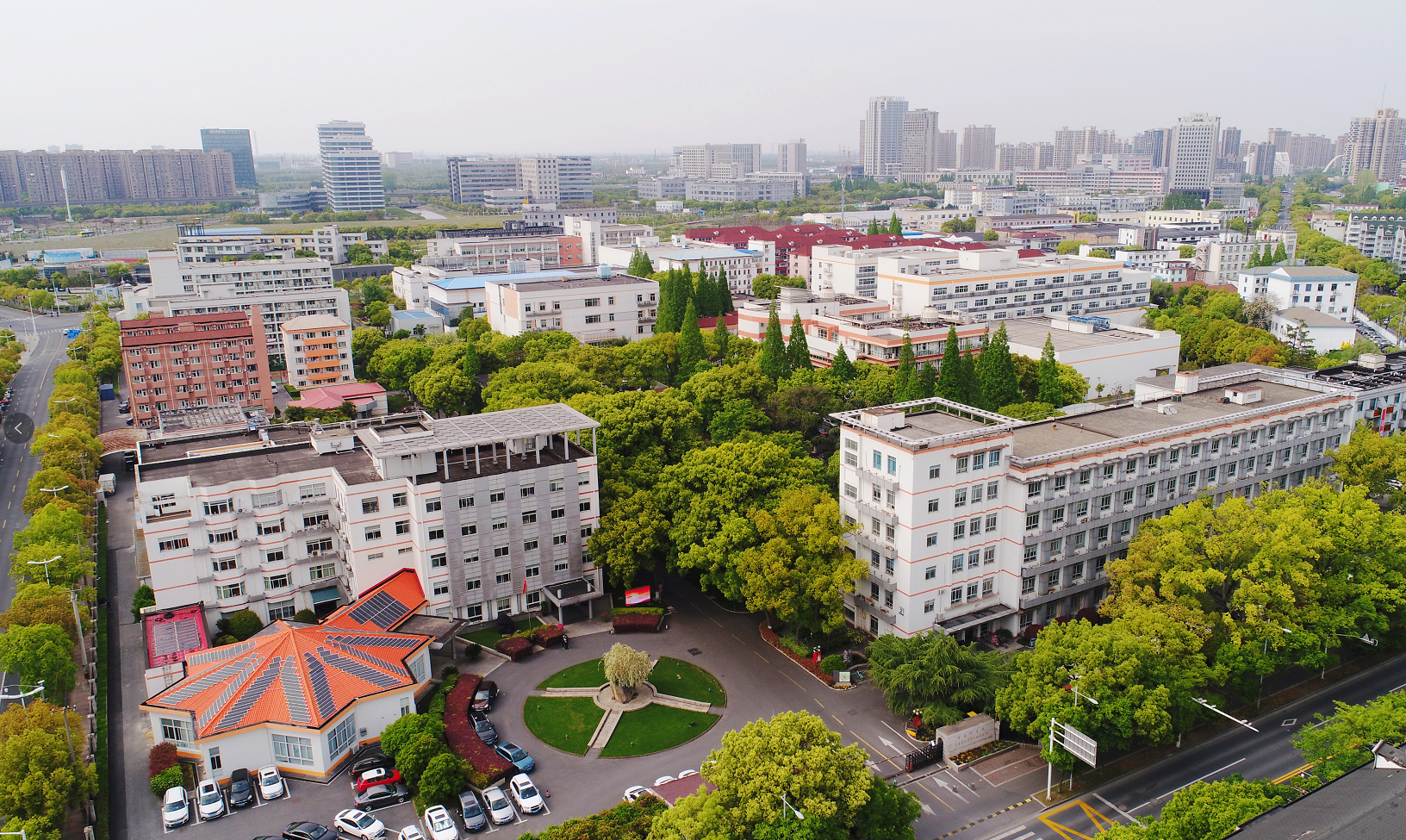 North Campus
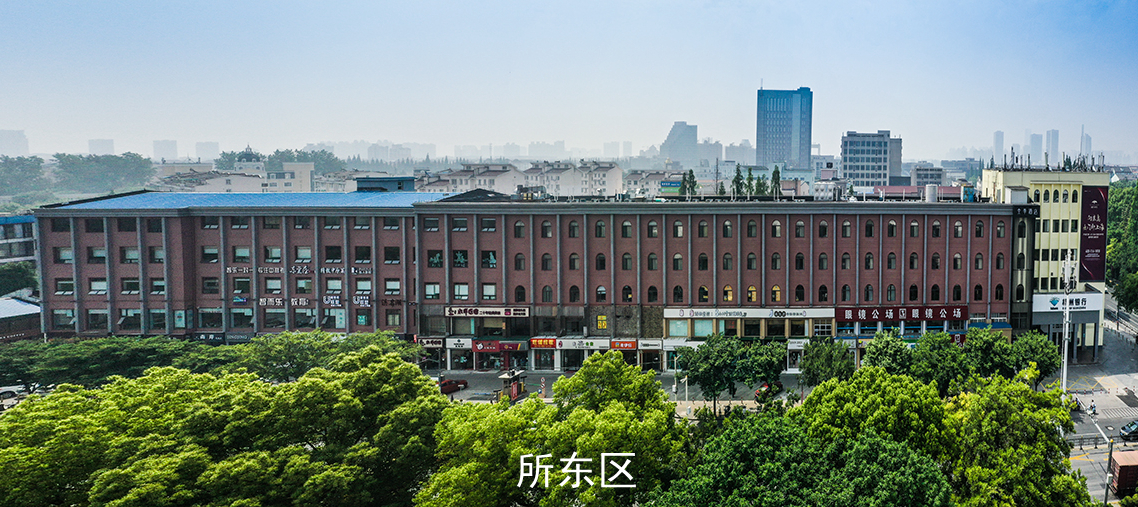 West Campus（Headquarters)
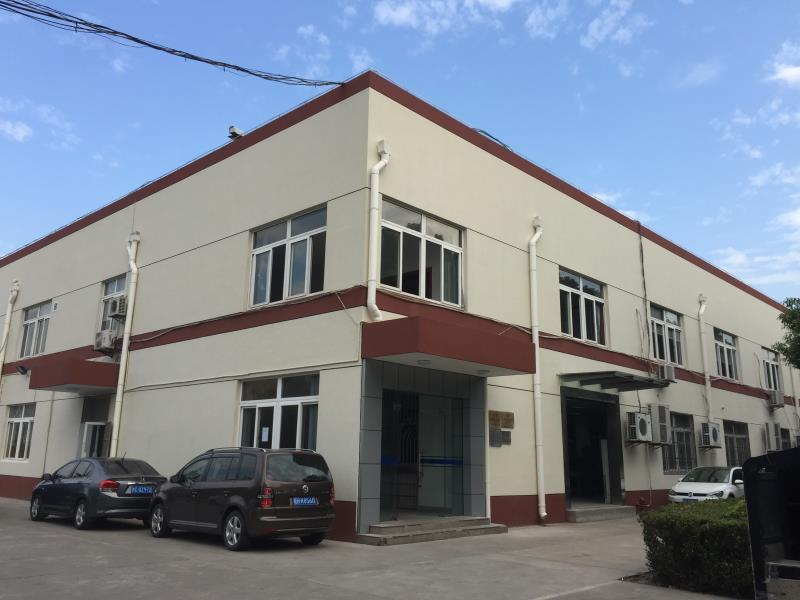 East Campus
South Campus
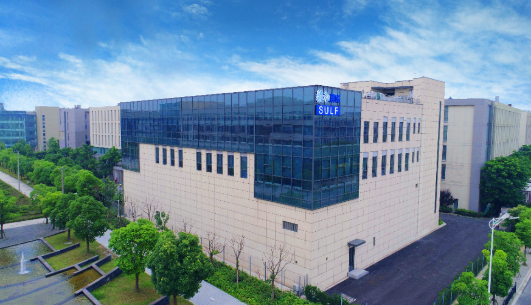 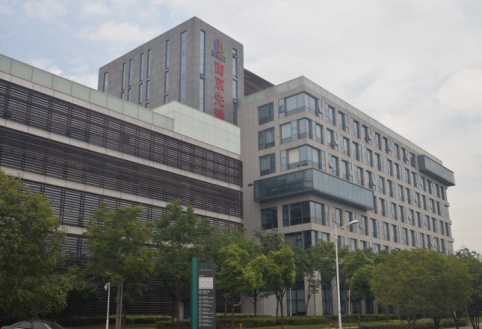 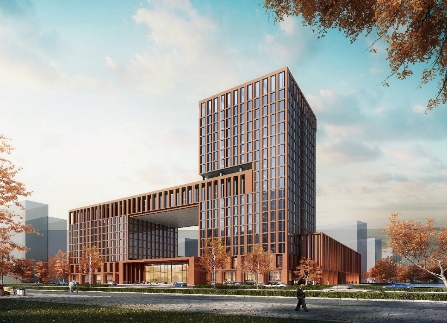 Nanjing Institute of Advanced Laser Technology, since 2013
Hangzhou Institute of Optics and Fine Mechanics, since 2019
Shanghai Superintense Ultrafast Laser Facility in Pudong, since 2018
2
SIOM: three lasers in operation  / one in construction
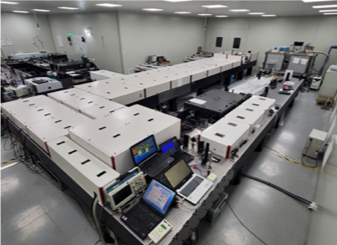 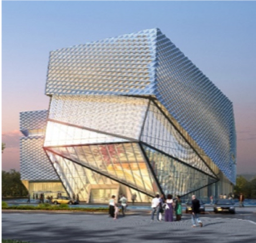 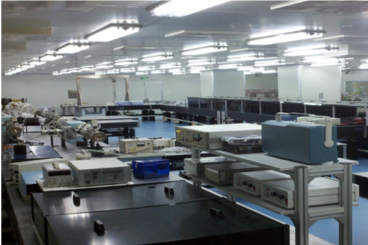 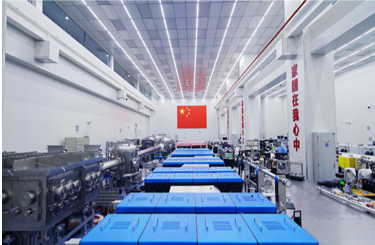 SIOM-200TW laser 
    6 J
   200 TW
    1 Hz
   0.8 μm
SIOM-1 PW facility
   30 J
   1 PW
   single-shot
    0.8μm
SULF (Two beams)
   > 250 J    /    30 J
   10 PW    /     1 PW
   3 min     /      0.1 Hz
   0.8 μm   /      0.8μm
SEL-100PW facility 
     1.5 kJ    
     100 PW    
     single-shot
      0.91 μm
3
200 TW laser system @ SIOM
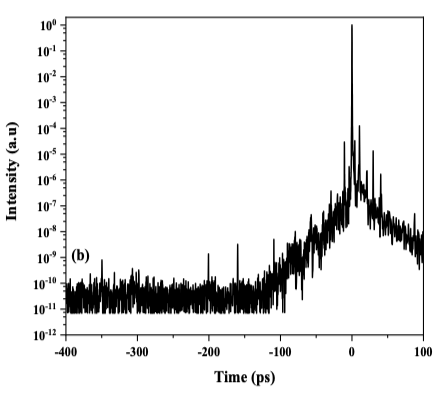 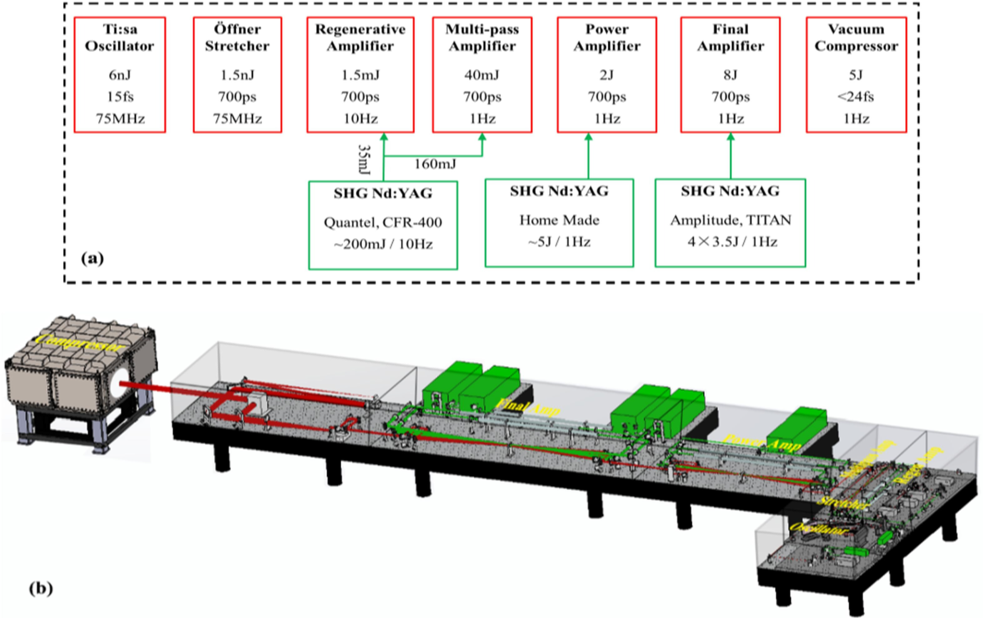 ps contrast
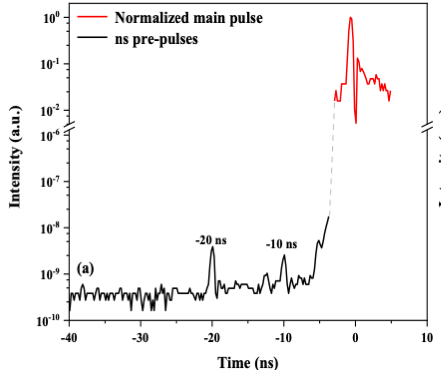 ns contrast
Xu, et al., Optics & Laser Tech., 79, 141 (2016)
Wu, et al., Optics & Laser Tech., 131, 106453 (2020)
4
New beamline for laser-driven ion acceleration
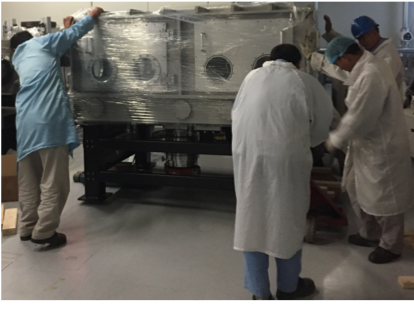 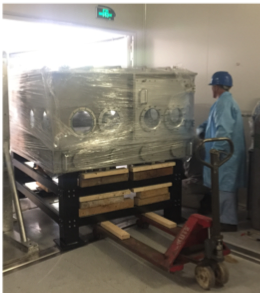 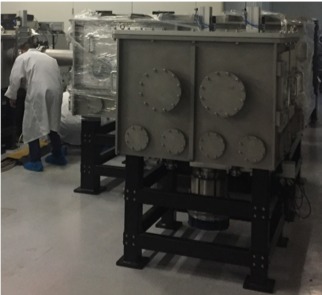 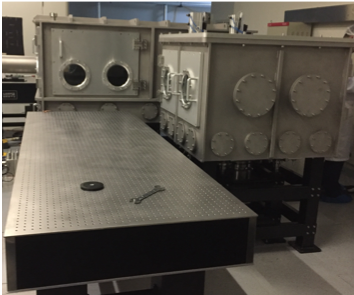 Installation, starting from Sep, 2020
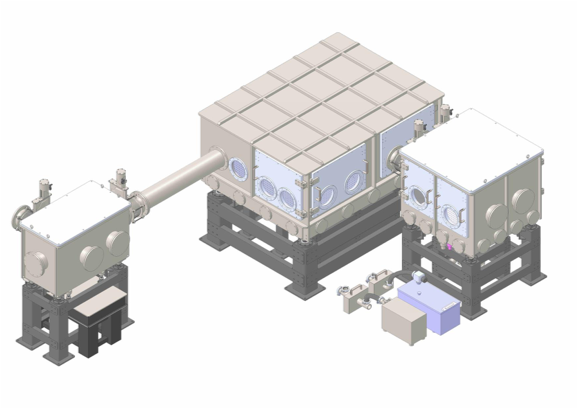 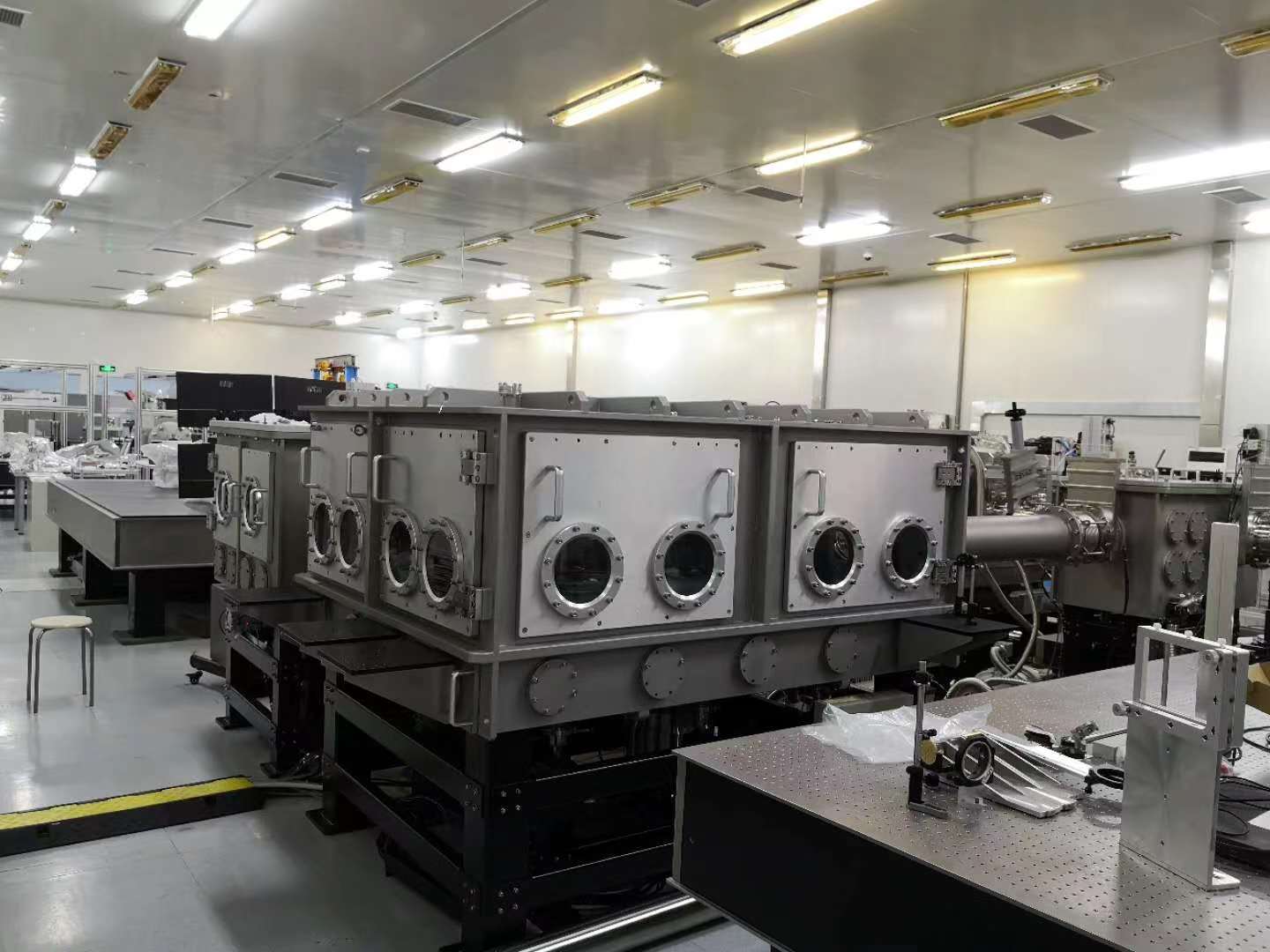 Schematic of targets
Final image
5
Targetry at SIOM
Formvar
5-500nm
Low density aerogel
10s-100s mg/cc,3-20 μm
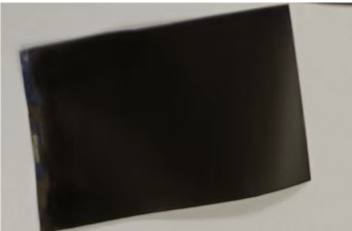 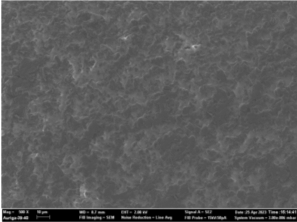 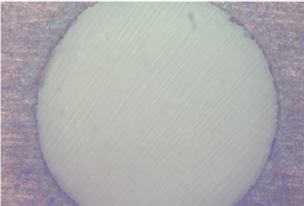 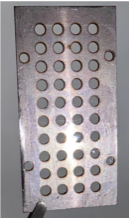 Thickness
porous anodic alumina film
0.5g-1.5g/cc, few μm
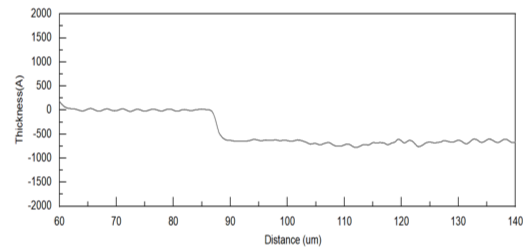 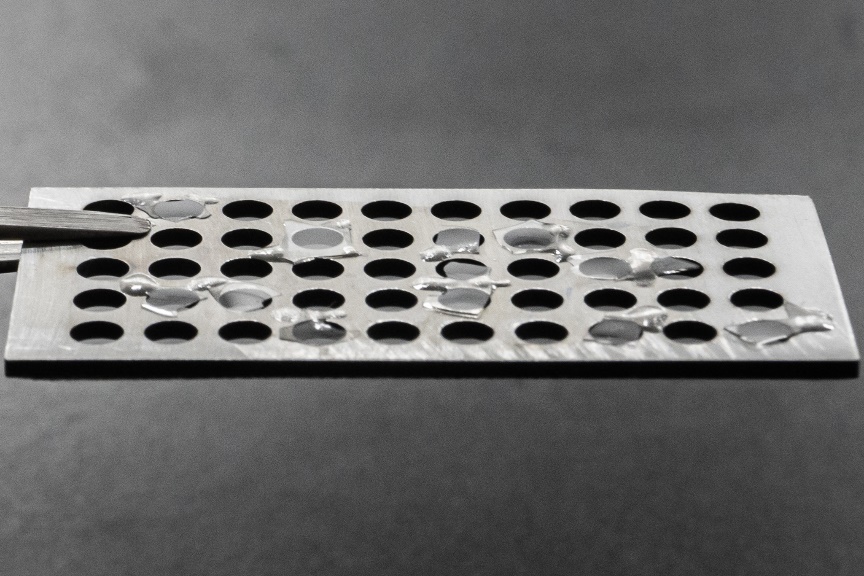 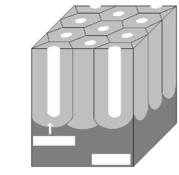 Dia. ~200nm
AFM images
Uniformity
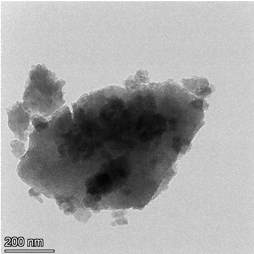 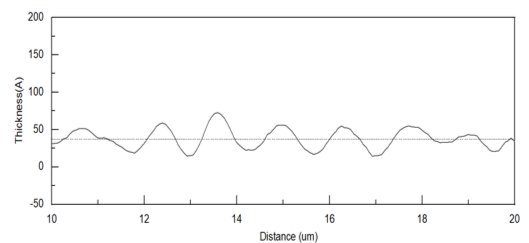 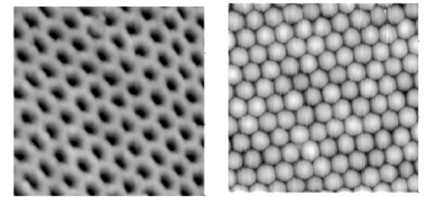 6
top-view
bottom-view
Observed periodic modulation in proton spectrum
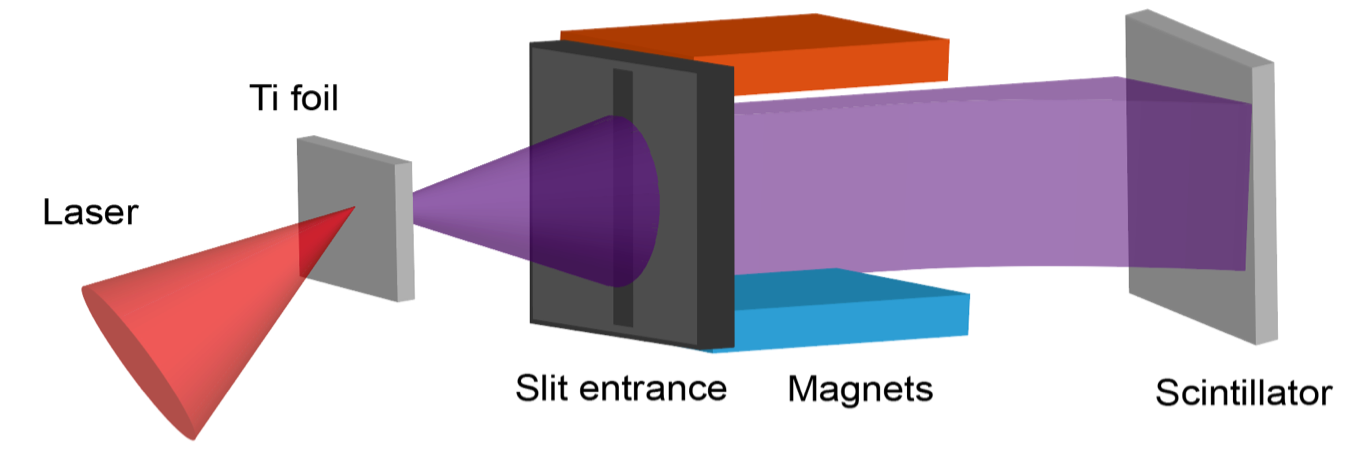 1 μm Ti, 150fs laser
1 μm Ti, 30fs laser
1 μm Ti, 300fs laser
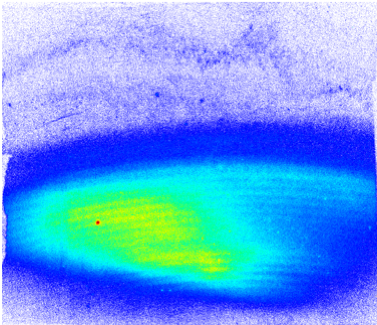 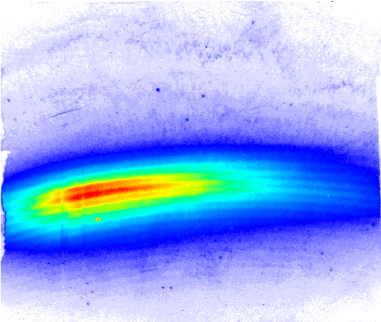 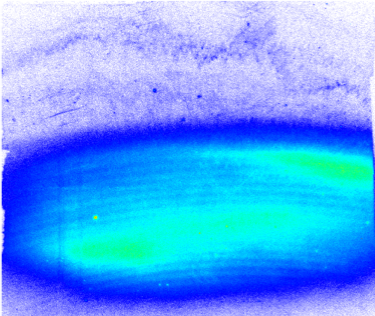 Z. Liu, et al., in preparation
7
Observed periodic modulation
1D spectrum
Processed data
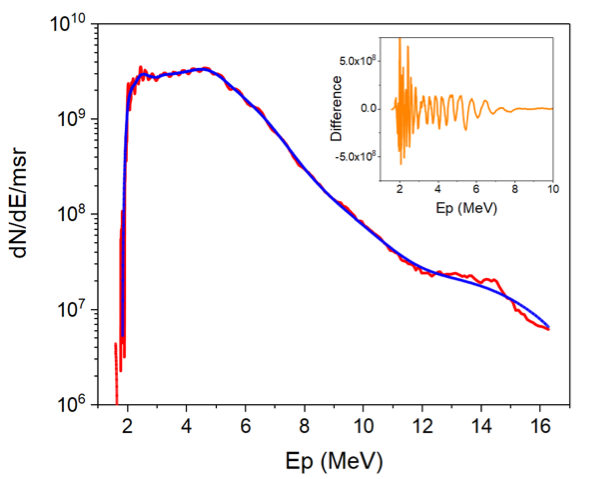 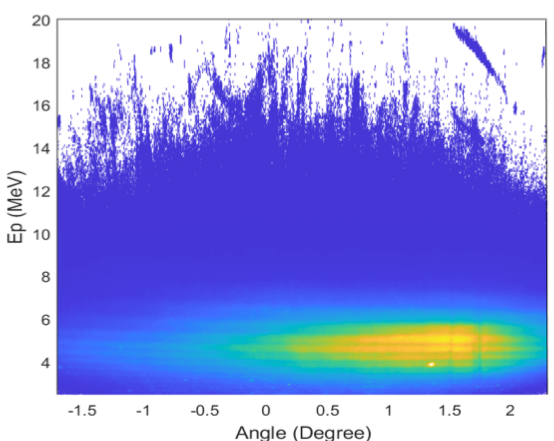 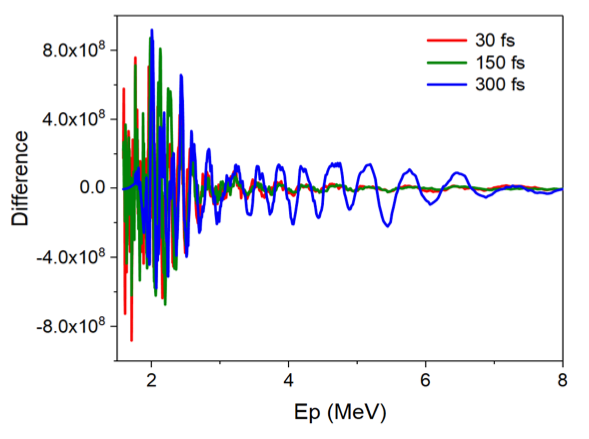 Clearly seen with angularly resolved energy distribution
Not so clear under 1D condition
Amplitude changed with laser pulse duration
Z. Liu, et al., in preparation
8
Previous reported results
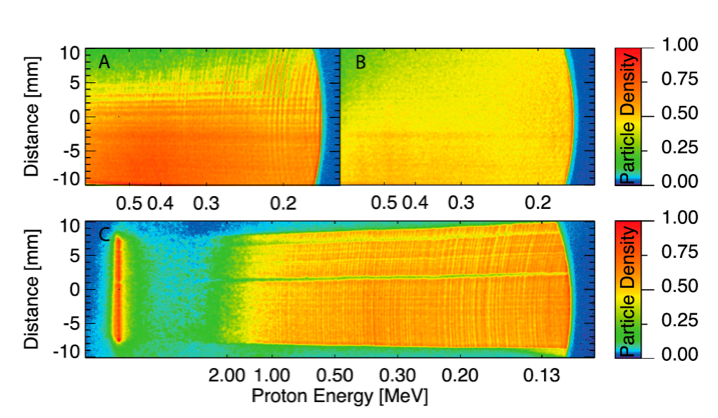 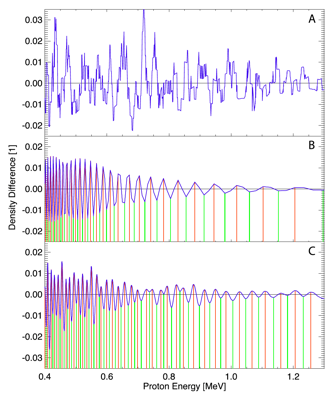 Observed on carbon spectrum
attributed to certain  perturbation on longitudinal acceleration field
Schnuerer, et al., Phys. Plasmas, 20, 103102 (2013)
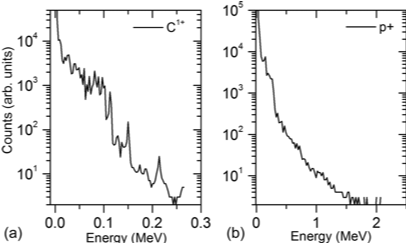 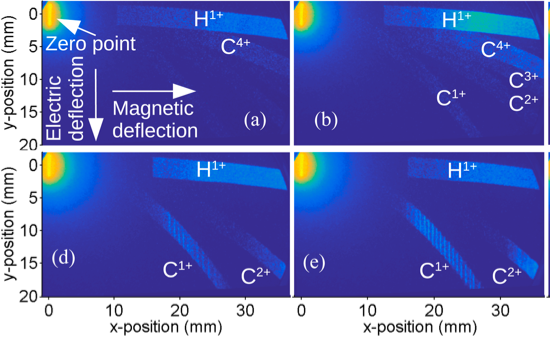 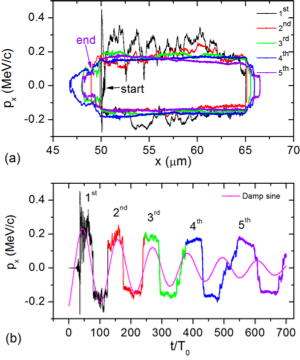 Observed on carbon spectrum
attributed to the  recirculation of hot electrons
9
Noaman-ul-Haq, et al., Phys. Plasmas, 25, 043122 (2018)
Perturbation on accelerating field?
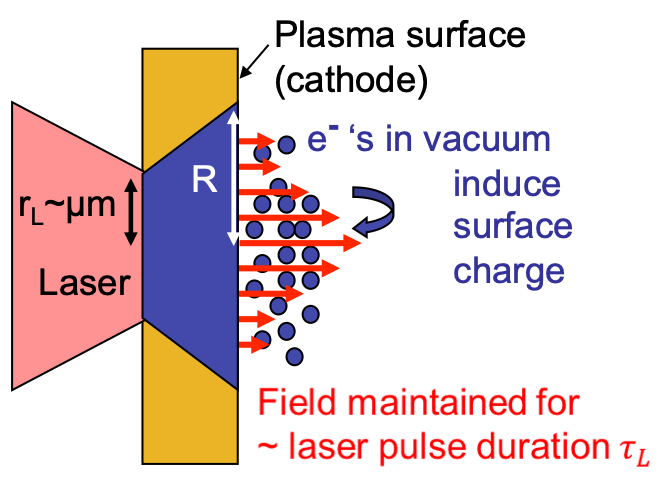 Electron density distribution
Perturbation on ne
Accelerating field
Perturbation on Eacc
Proton/ion spectrum
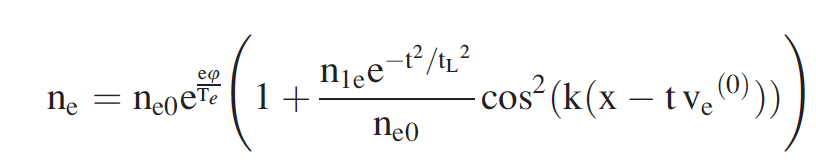 Purely 1D case, perturbation on longitudinal electron density distribution
2D case, perturbation on transverse electron density distribution
Mora, Phys. Rev. Lett., 90, 185002 (2003)
Schreiber, et al., Rev. Lett., 97, 045005 (2006)
Schnuerer, et al., Phys. Plasmas, 20, 103102 (2013)
10
PIC simulation results
350 fs after laser reaching the target
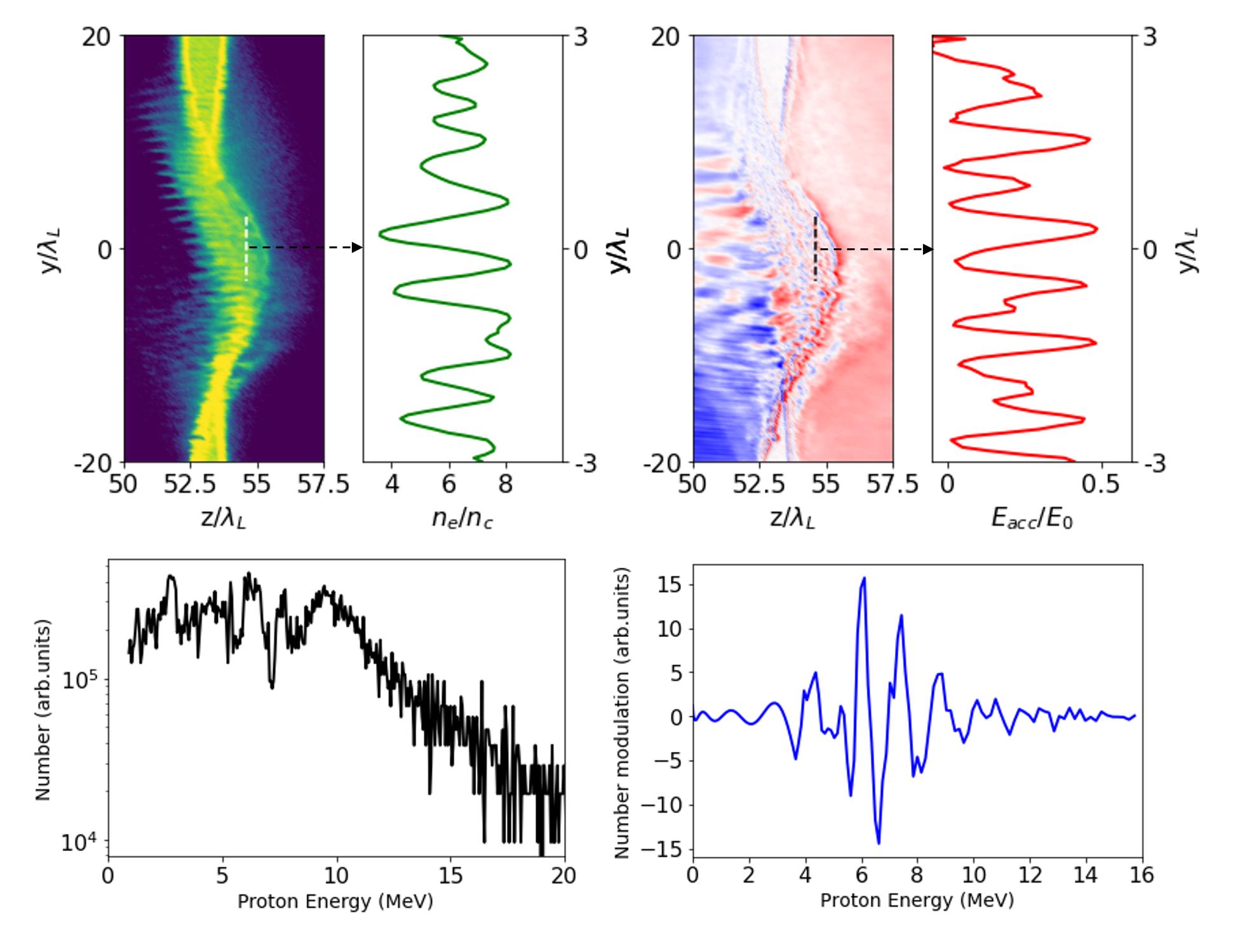 ~0.8ƛ
Electron density modulation
Modulated E-field
Proton spectrum
Extracted fluctuation
Electron density modulation induced by transverse instabilities
11
RCF data
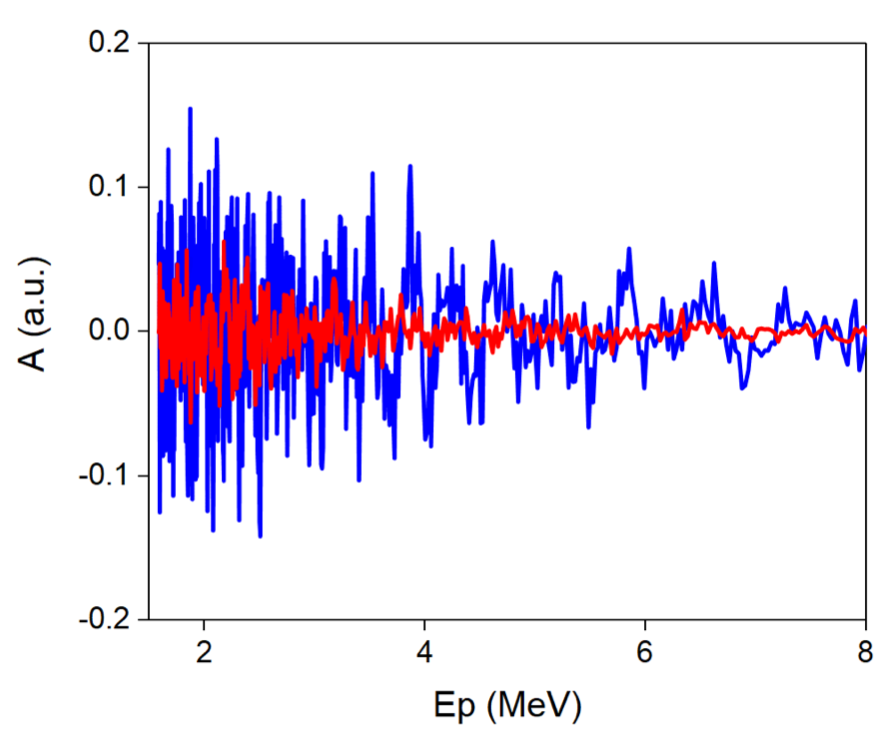 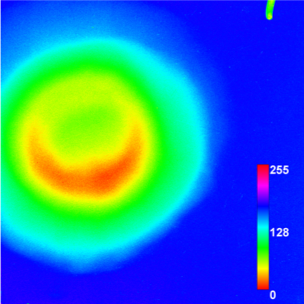 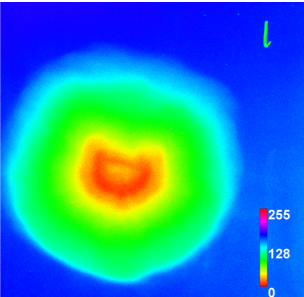 Occurs when target turn to transparency
12
Little math
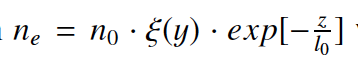 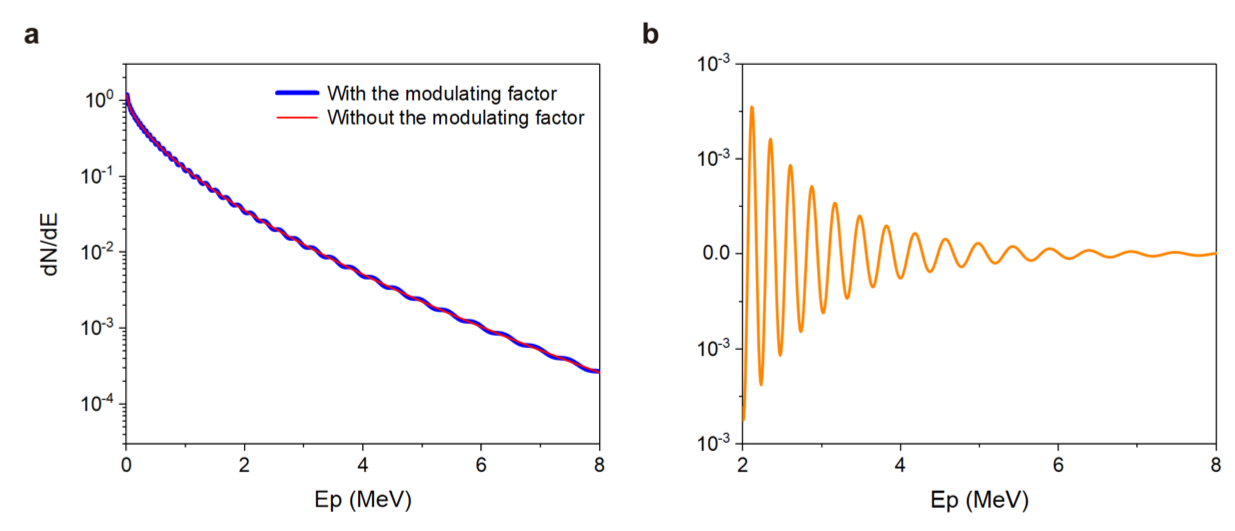 An inset of modulation on the transverse electron density distribution can cause the modulation on proton spectrum
Z. Liu, et al., in preparation
13
Possible diagnostic for RT instability
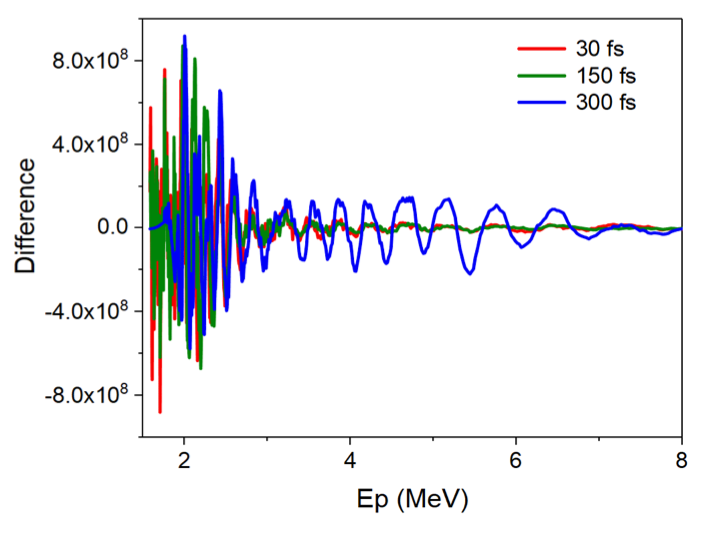 Measured modulations from different laser pulse duration
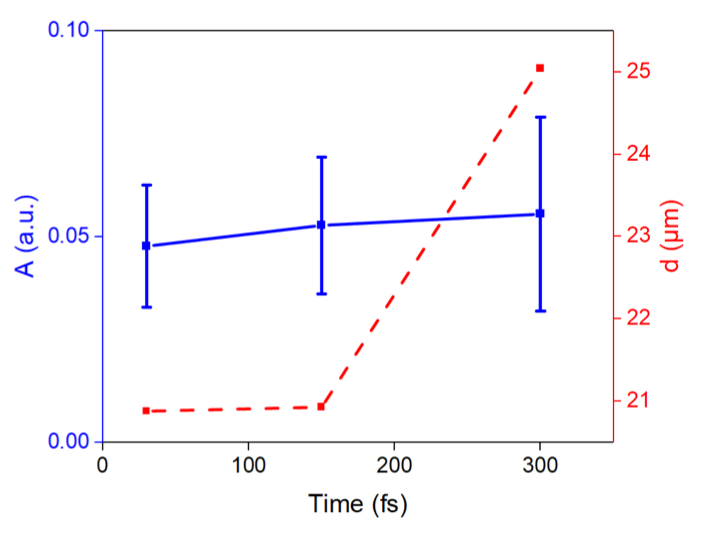 A possible diagnostic tool to trace the development of the RT instability
Z. Liu, et al., in preparation
14
First high rep. rate ion experiments at SIOM
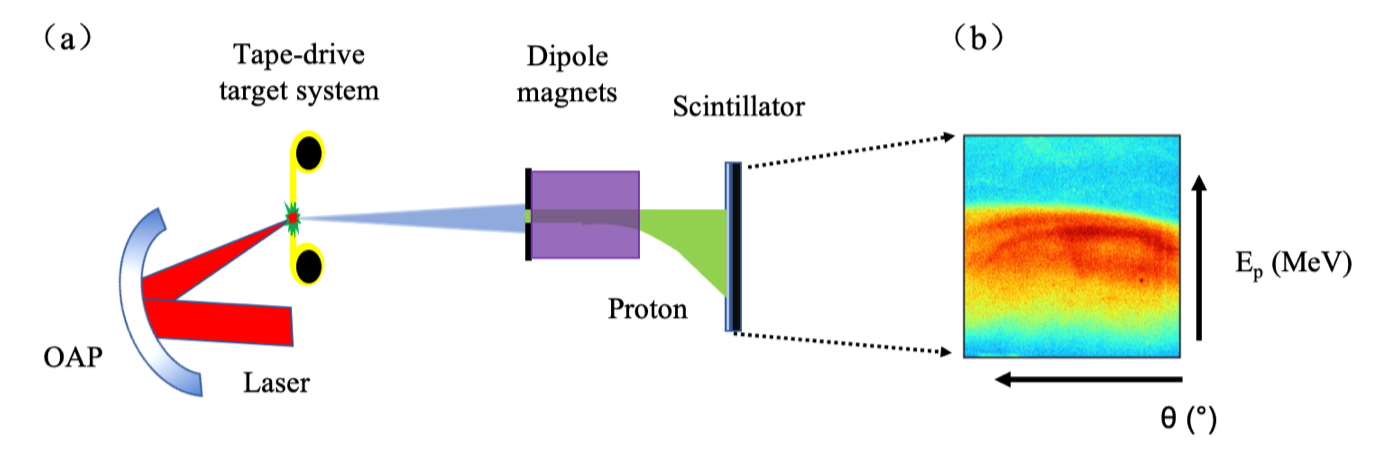 4J, 30fs
30 degree angle of incidence
WASP @ target normal
Online diag. with scintillator
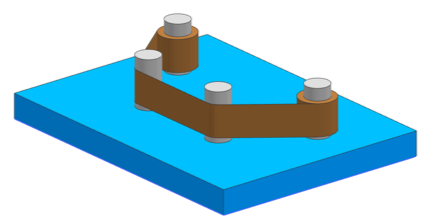 15
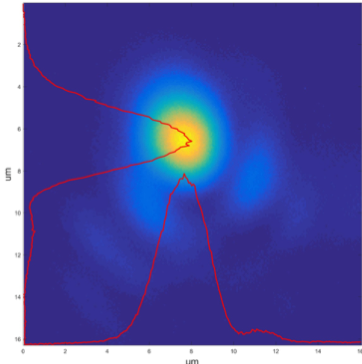 5×1020W/cm2
3μm
2.8μm
First high rep. rate ion experiments at SIOM
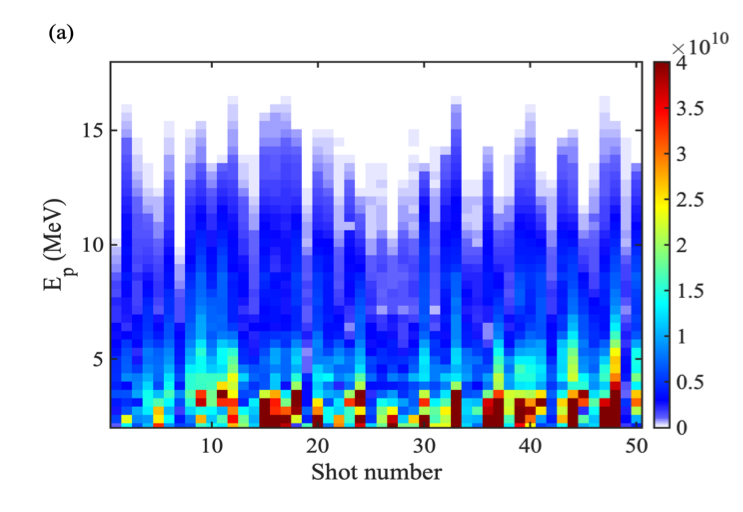 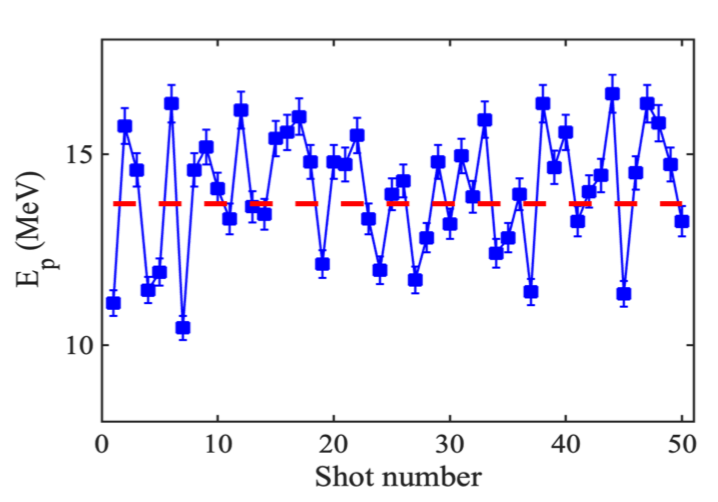 R. Qi, J.H. Bin, et al., submitted
16
Mean cut-off energy～14MeV, standard deviation～10%
Further optimizations of the experimental setup
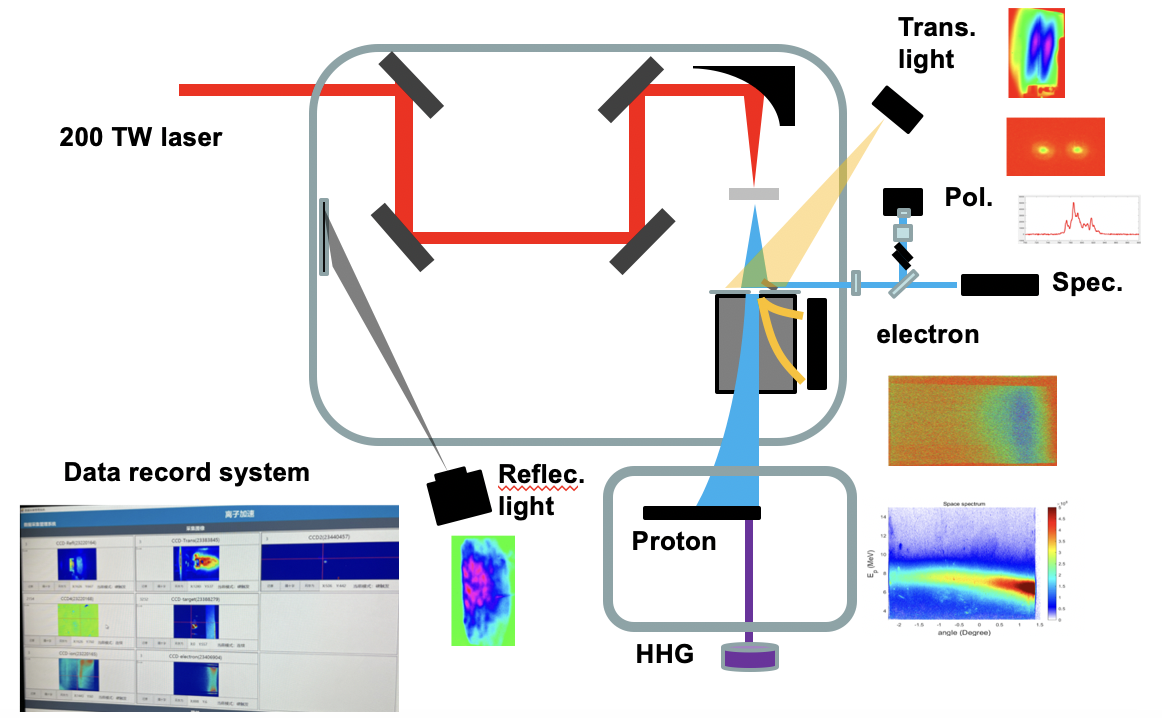 17
Long term operation of the system
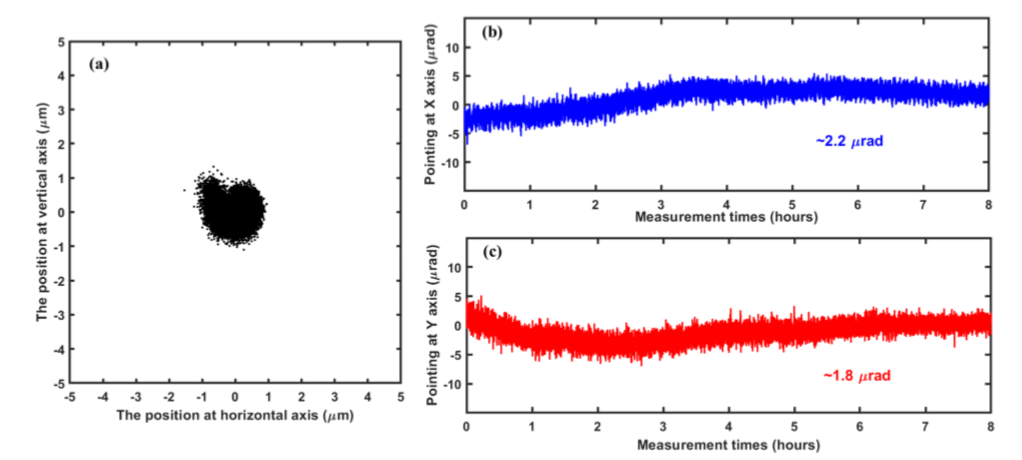 8 hrs test
Pointing at focus
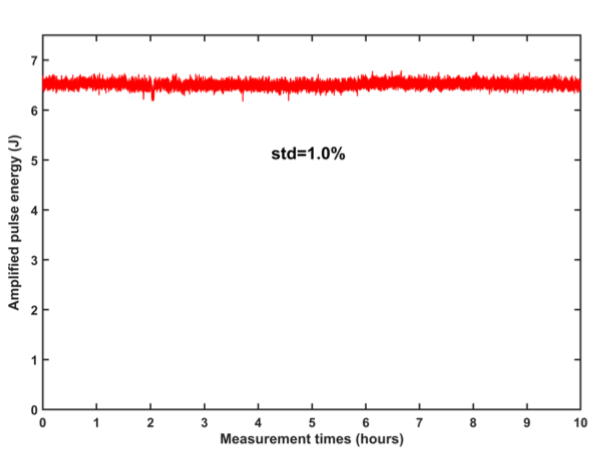 10 hrs test
Laser energy
18
New upgrade on ion beamline
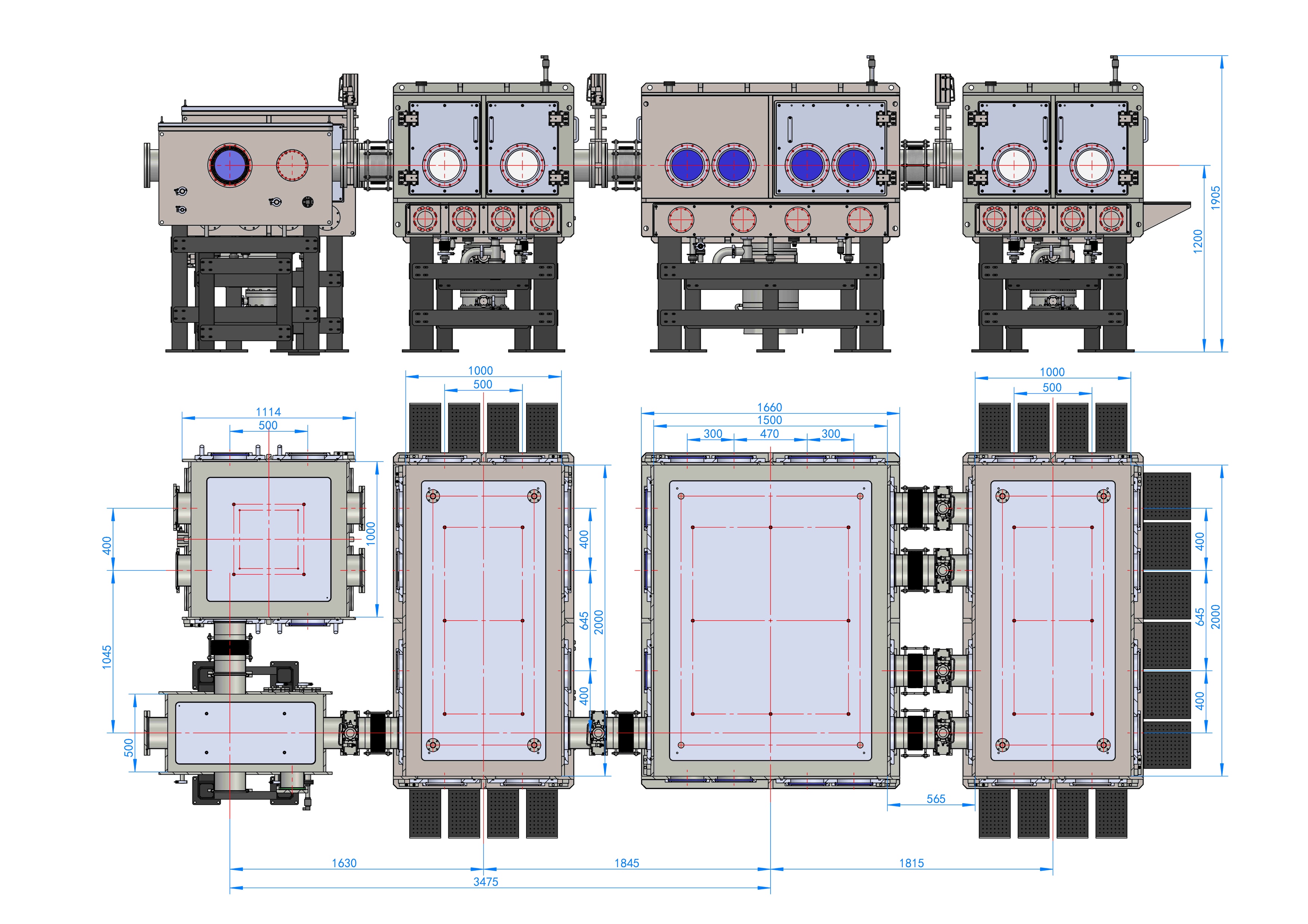 Focused on solid target interactions
Toward applications such as material science, high energy density physics, biological studies
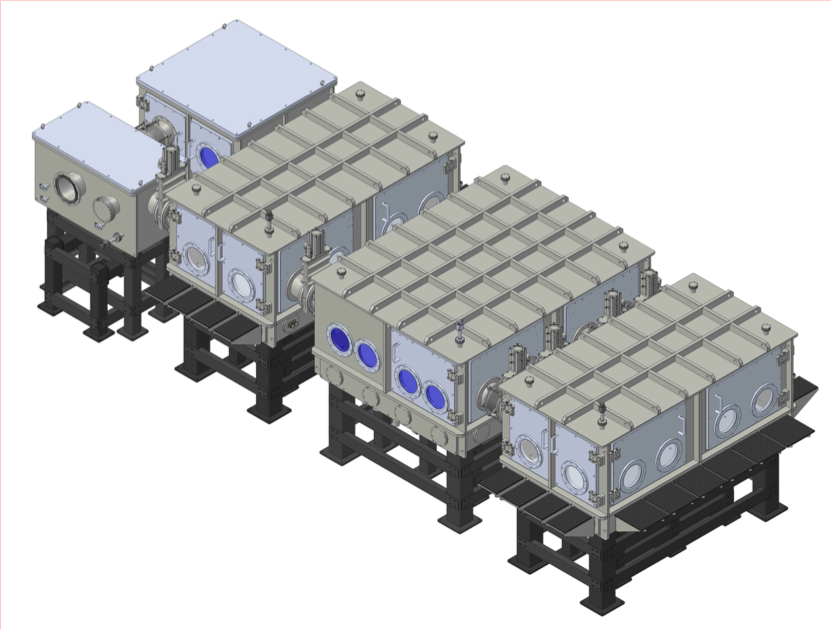 200 TW laser
Move to new lab in mid 2023
19
Lab movement in mid 2023
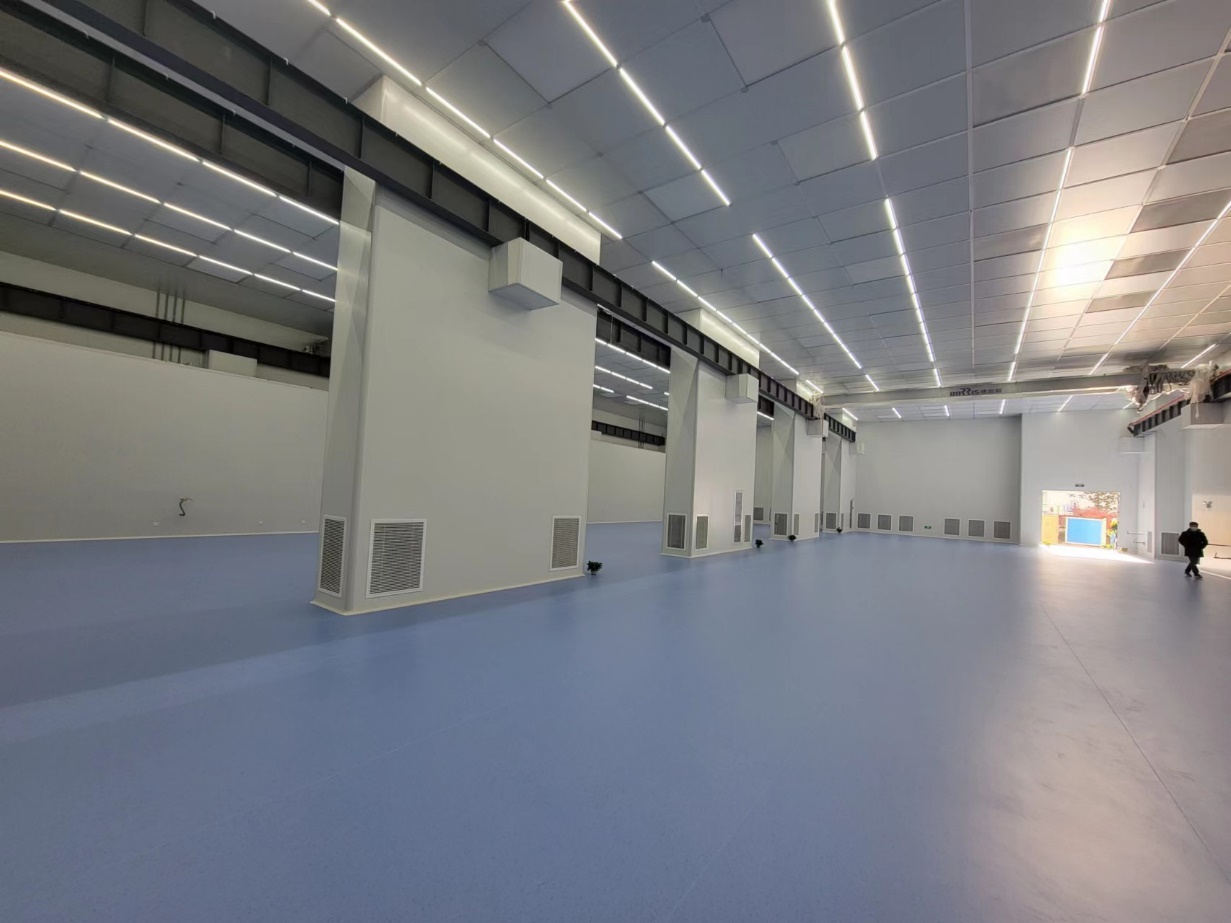 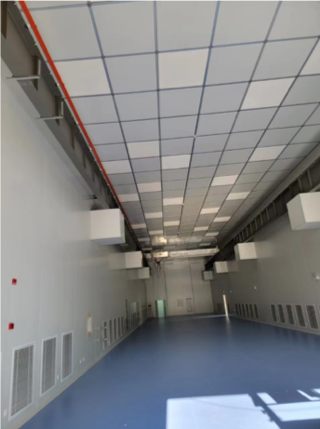 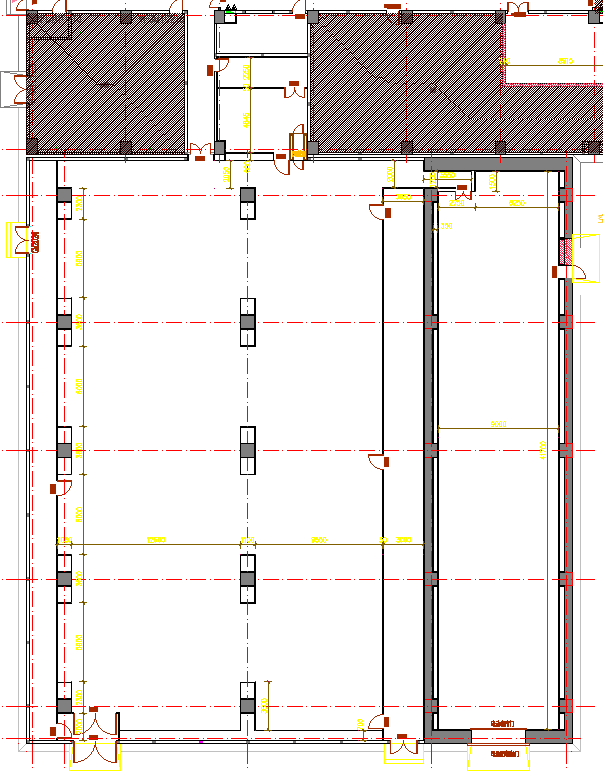 ~43 m
~10 m
Laser hall
~40 m
Experimental area
Exp. area
Laser hall
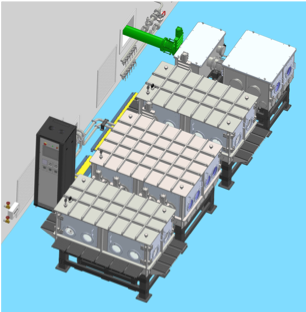 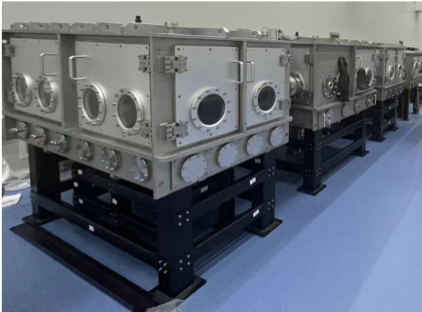 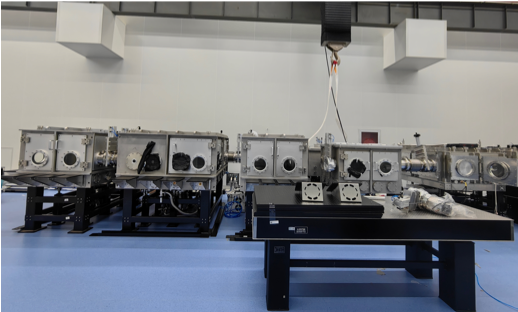 20
Summary & Outlook
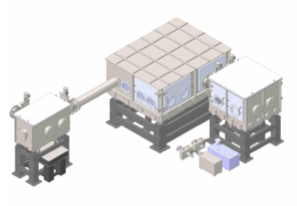 Summary:
A new beamline for laser-driven ion acceleration @ SIOM
Observed periodic modulation in proton spectrum
High rep. rate proton source
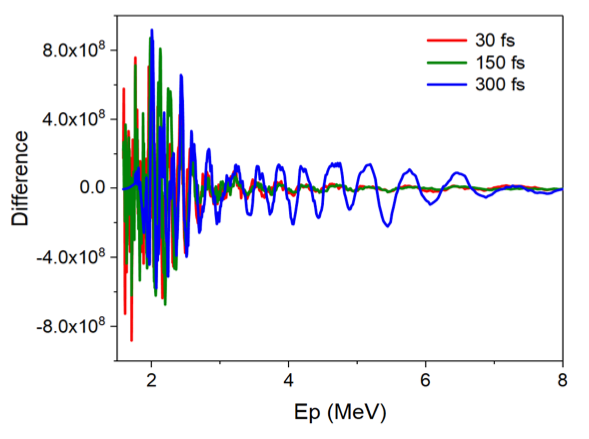 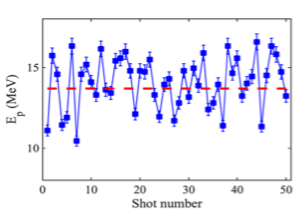 Outlook:
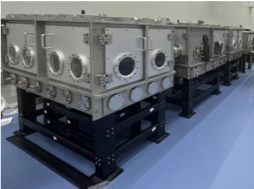 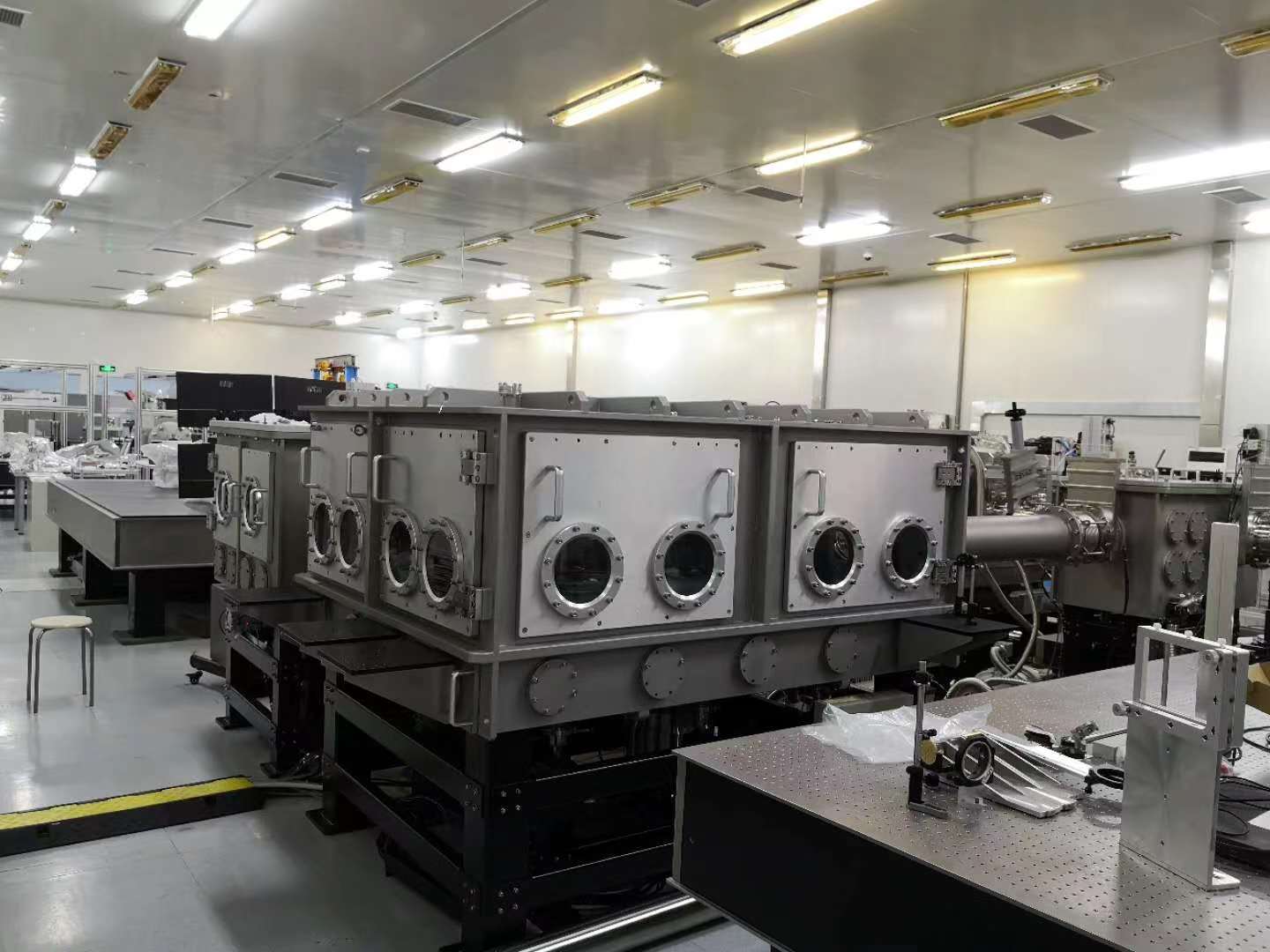 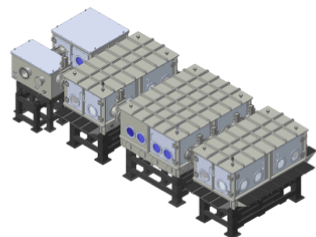 Move to new lab in mid 2023
Explore advanced acceleration scheme
Toward applications such as material science, high energy density physics, biological studies
21
21
Many thanks to my colleagues
Laser ion acceleration group:Z. Liu, M.K. Zhao, J.Z. Zhuang, R. Qi, W.J. Peng, H.F. Sun, J.F. Chen, H.R. Wang, L.L. Zeng, X.H. Yang, H.W. Wu, H.T. Hu, R.T. Hu, Y. Zhang, J.W. Wang, J.H. Bin

State key laboratory of high field laser physics:
J.Y. Gui, P. Bai, X.J. Yang, Y. Xu, Y.X. Leng, R.X. Li

Laboratory of thin film optics:
F.H. Liu, W.P. Wu
Y.F. Zheng, Y.C. Shao

Laboratory of laser and infrared materials:
Y.F. Li, J. He
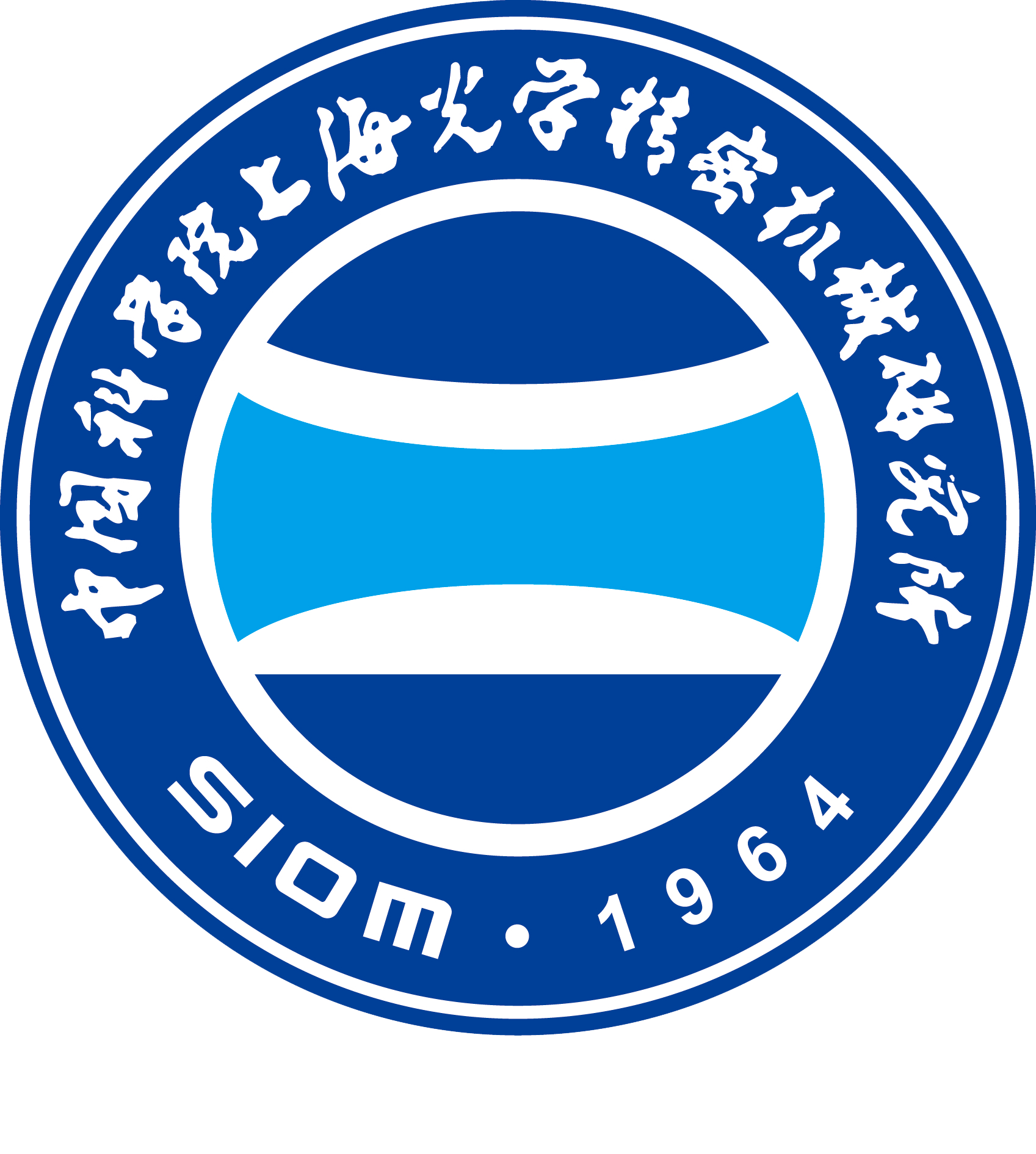 22
22
Ad1
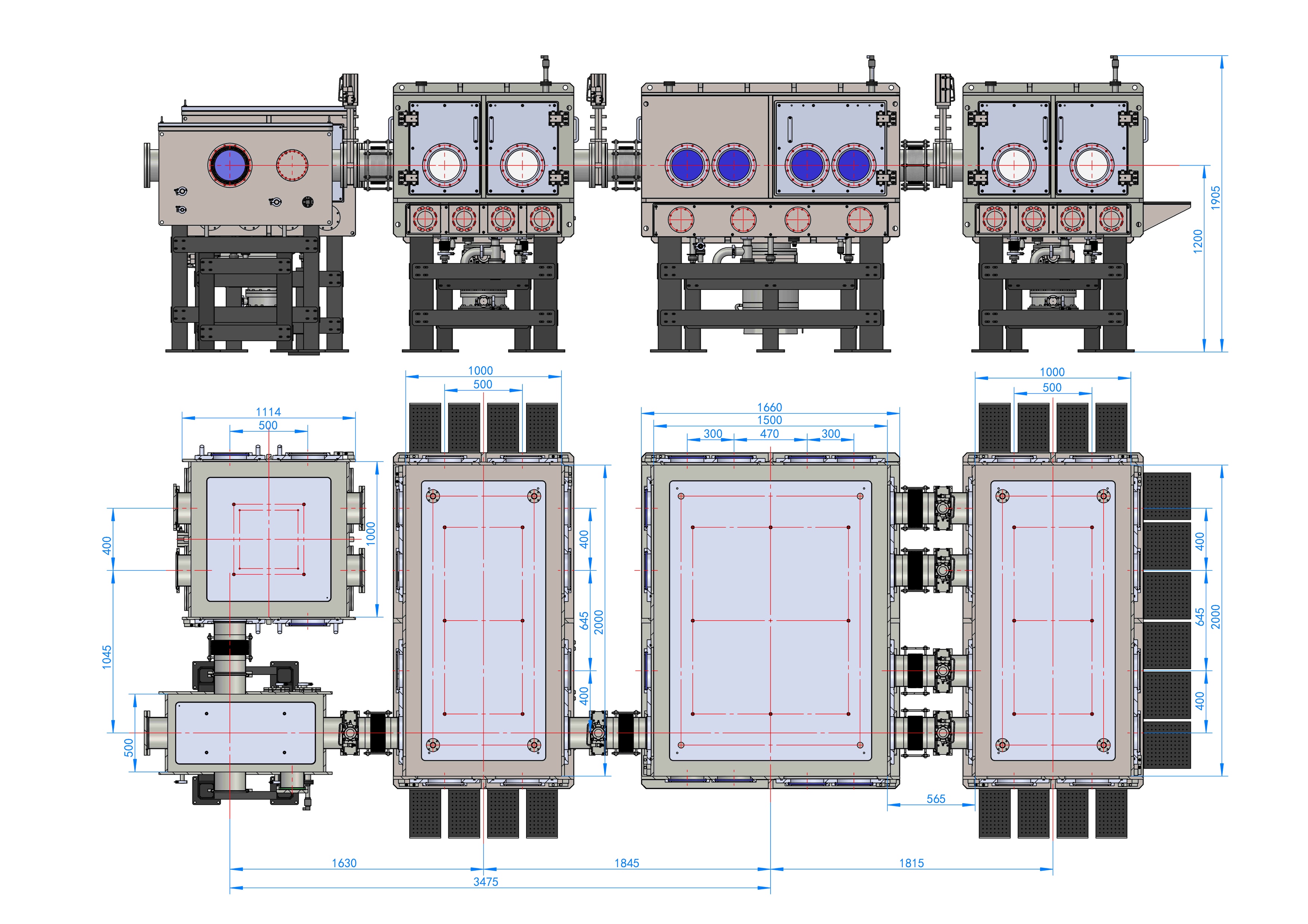 Positions available at different levels:

PhD
Postdoc
Assistant/Associate Professor…
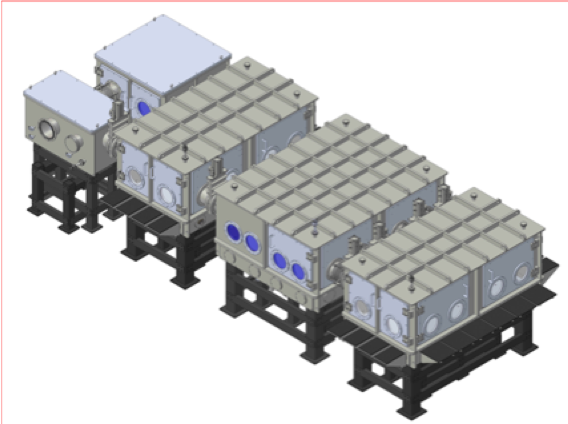 Please contact:
Jianhui.bin@siom.ac.cn
23
23
Ad2
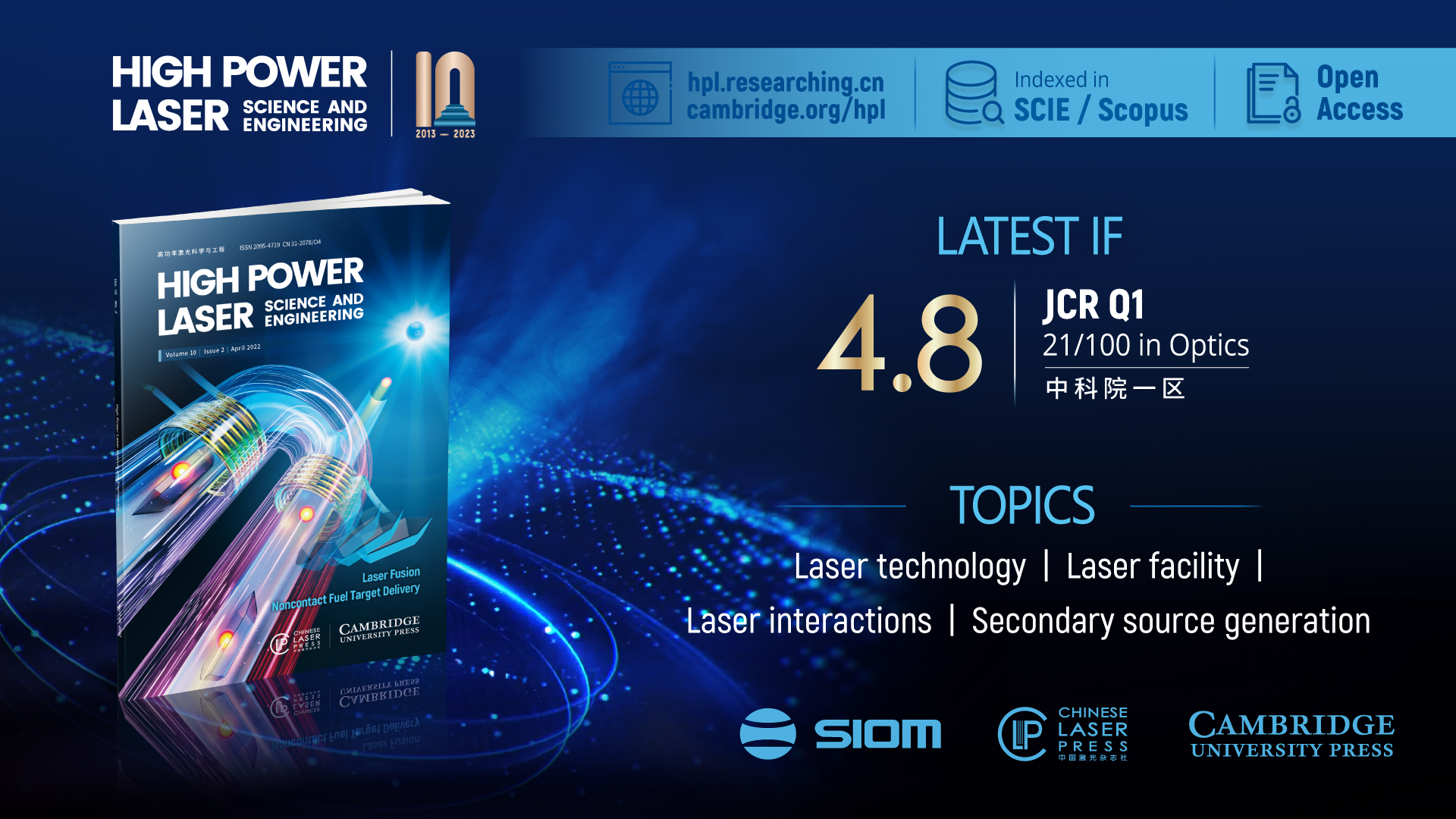 24
24
Thank you!